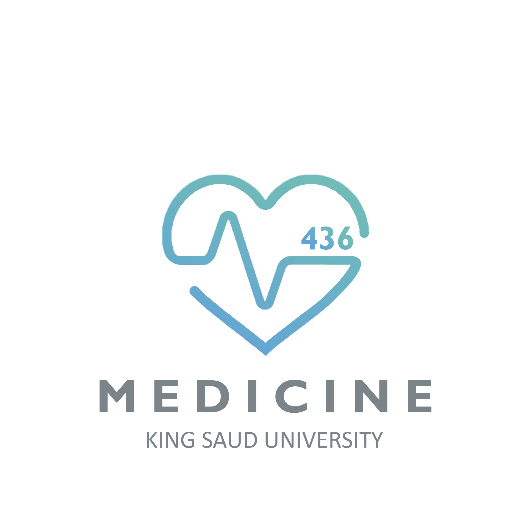 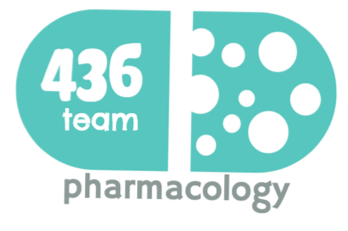 2: Drug used in hypothyroidism
Objectives
Describe different classes of drugs used in hypothyroidism and their mechanism of action 
Understand their pharmacological effects, clinical uses and adverse effects. 
Recognize treatment of special cases of hypothyroidism such as myxedema coma
Color index
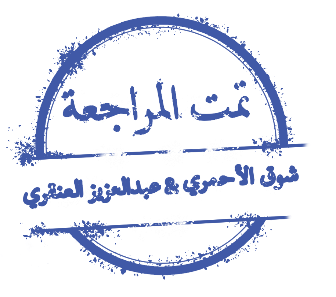 Extra information and further explanation
Important
Doctors’ notes
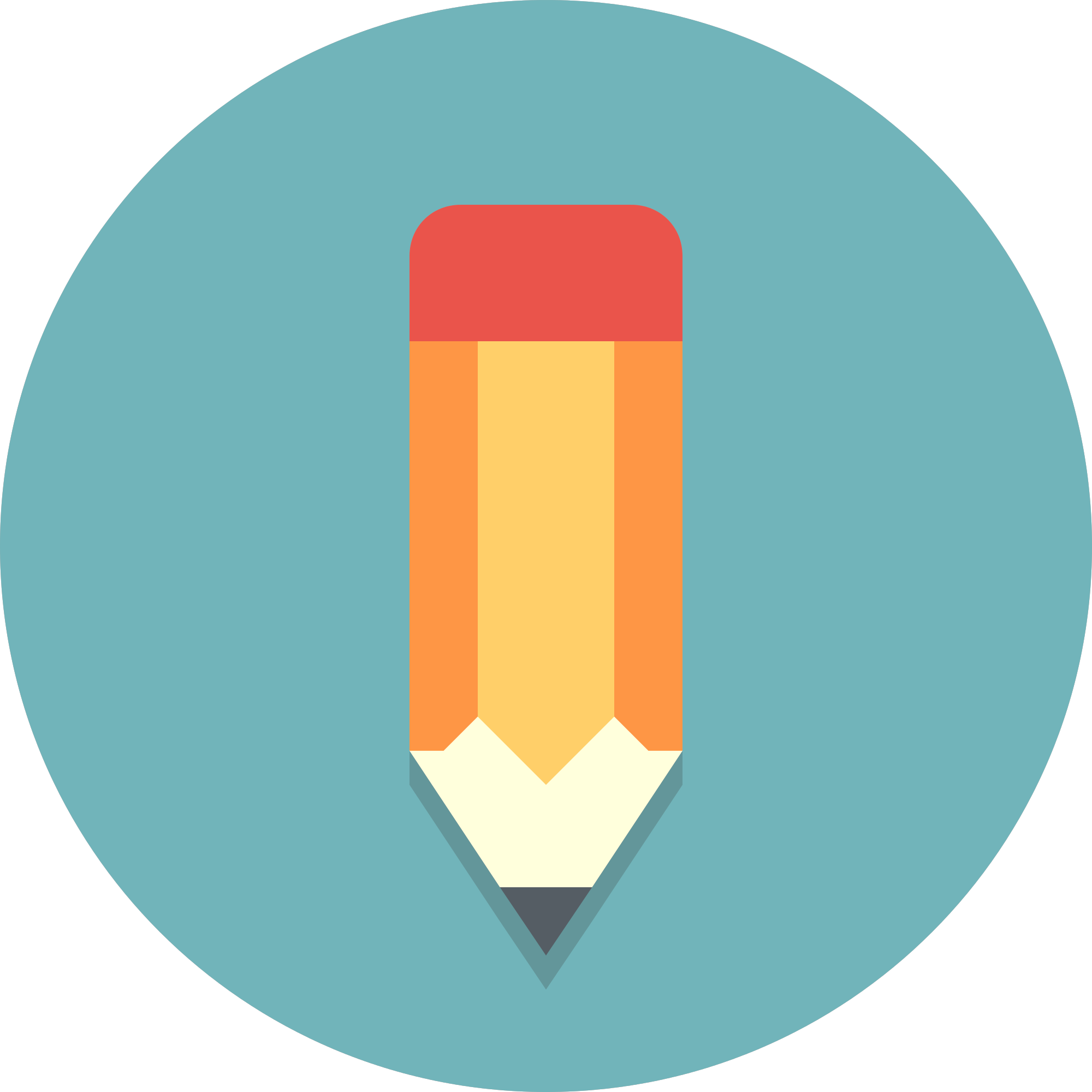 Drugs names
Kindly check the editing file before studying this document
Mnemonics
Introduction
Hypothyroidism
Hypothyroidism: Thyroid gland does not produce enough hormones 
May be congenital, primary or secondary 
Congenital: in children, hypothyroidism leads to delay in growth (dwarfism),and intellectual development (cretinism)
People who are most at risk include those over age 50 & mainly in females 
Prevalence is 14/1000 females and 1/1000 males . Common in females
Diagnosed by low plasma levels of T3 & T4 and TSH
Type of hypothyroidism
Manifestations of Hypothyroidism
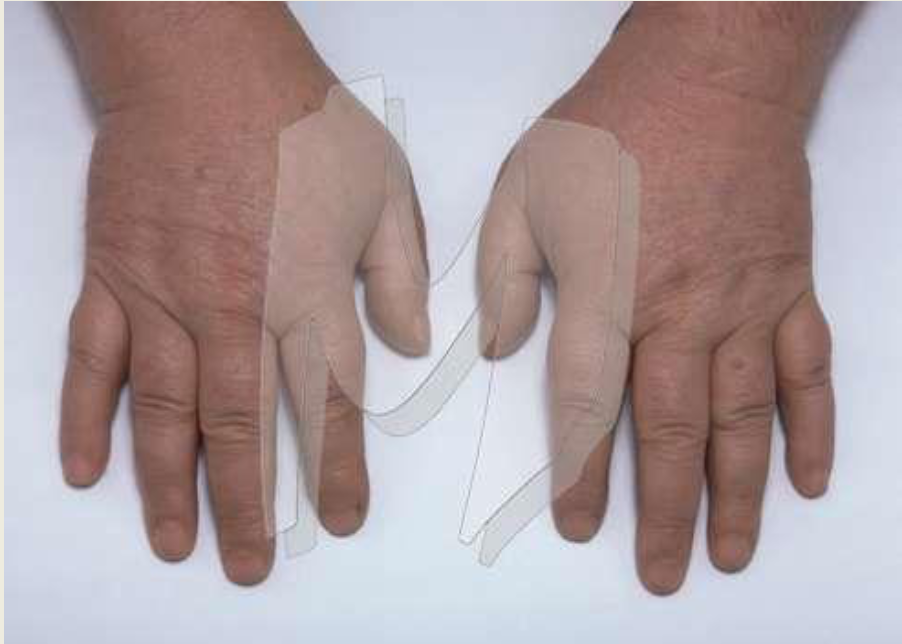 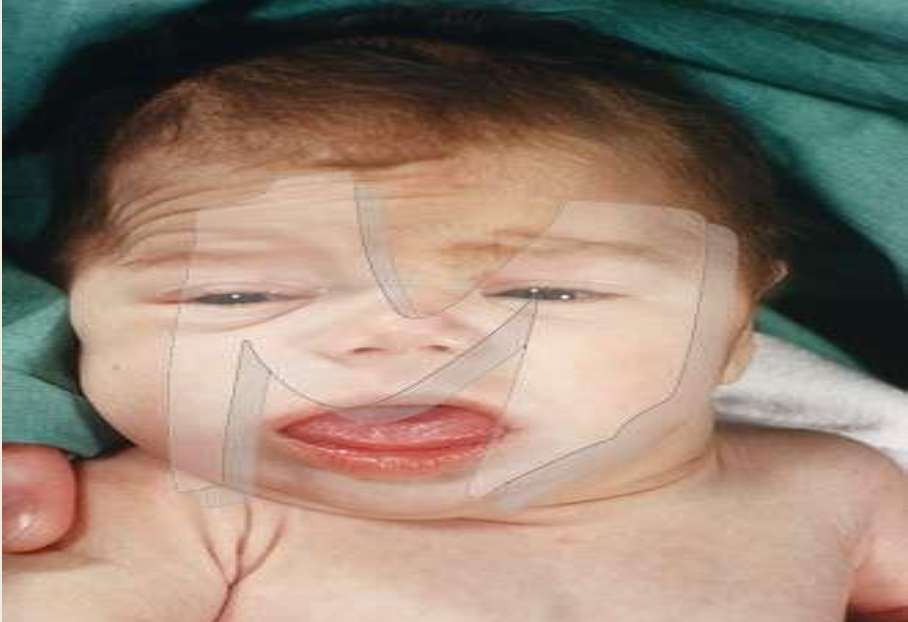 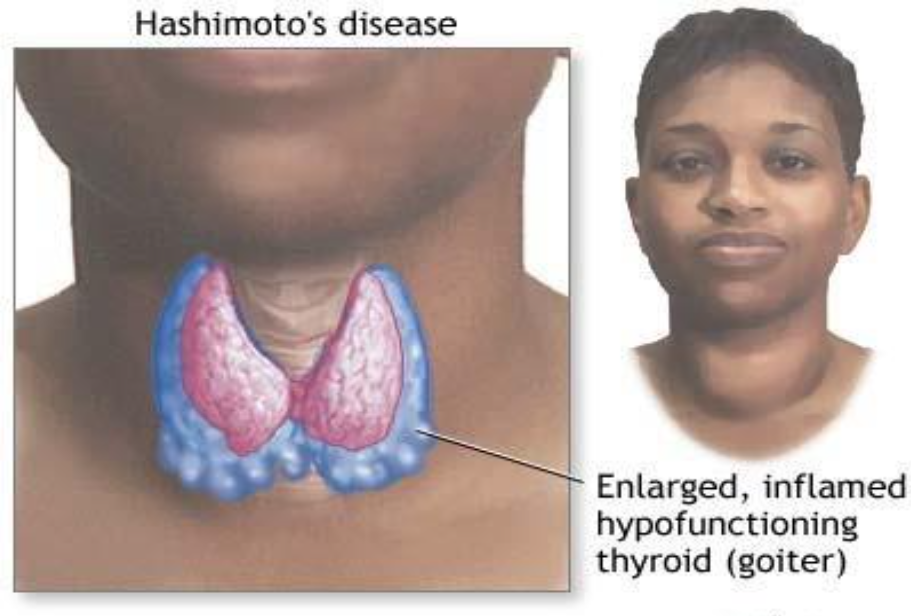 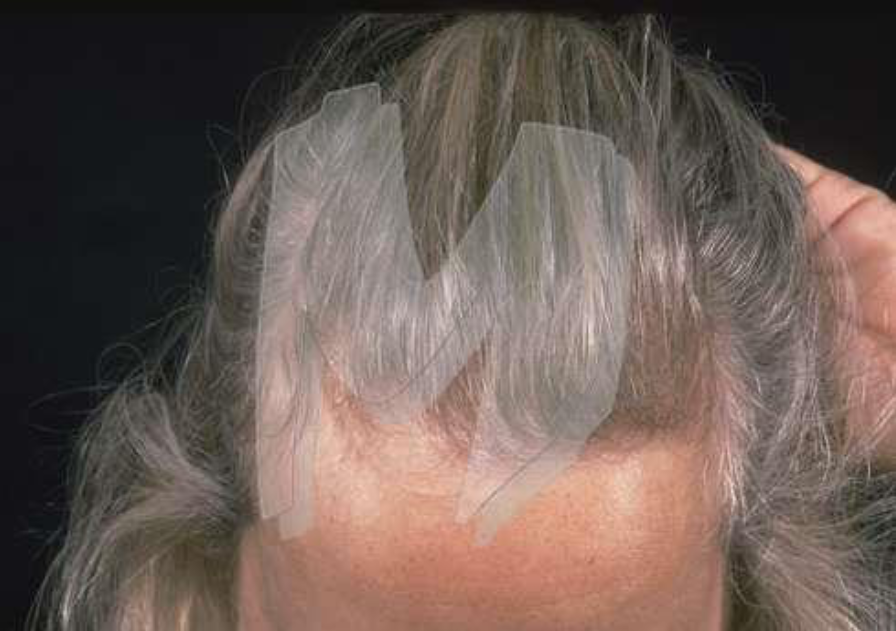 Treatment of Hypothyroidism
Replacement therapy with synthetic thyroid hormone preparations :
Liothyronine
(T3)
Liotrix 
(T3 + T4)
Levothyroxine (T4)
Liotrix = mix
Levothyroxine = 4 letters
Liothyronine = 3 letters
المحاضرة شرحتها لنا بروف. يلدز، اللي ركزت عليه حطيناه لكم بالعنابي
The lovely one
Major pathway of thyroid hormone metabolism is through sequential deiodination 
80% of circulating T3 is derived from peripheral T4 by monodeiodination هنا يقصد إن معظم تي٣ اللي بالدم تكون من تحويل تي٤ إلى تي٣ –عن طريق إزالة ذرة يود من تي٤-، أنزين ليش؟ لأن تي٤ أصلًا كميته بالجسم أكثر
The liver is the major site of degradation for both T4 and T3
80% of the daily dose of T4 is deiodinated to yield equal amounts of T 3 and rT3 (reverse T3 ,which is inactive) هنا يتكلم عن الهرمون اللي نعطيه أحنا (الدوا) عكس النقطة اللي قبل كان يتكلم عن الهرمون اللي يطلعه الجسم
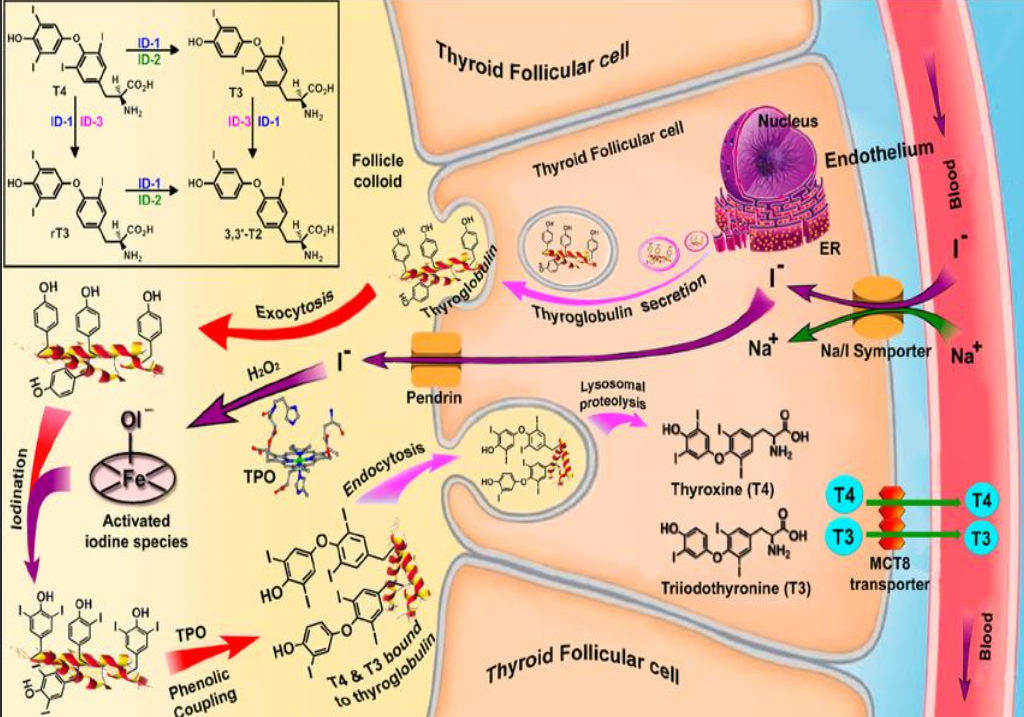 Treatment of Hypothyroidism
Potent and rapid like a lion !
Let’s say, Cardiac patient may have cardiac arrest when they see a lion !
Treatment of Hypothyroidism
Myxedema coma
Life –threatening hypothyroidism
The treatment of choice is loading dose (high dose) of levothyroxine intravenously 300-400μg initially followed by 50μg daily. الجرعات غير مهمه
I.V. liothyronine for rapid response but it may provoke cardiotoxicity (we have to test heart function before to not risk his life)
I.V. hydrocortisone may be used in case of adrenal and pituitary insufficiency.
After this we give a symptomatic treatment
Hypothyroidism and pregnancy
In pregnant hypothyroid patient 20-30% increase in thyroxine is required because of :

elevated maternal thyroxine binding globulin (TBG) induced by estrogen
early development of fetal brain which depends on maternal thyroxine
Summary
Major pathway of thyroid hormone metabolism is through sequential deiodination 
80% of circulating T3 is derived from peripheral T4 by monodeiodination 
The liver is the major site of degradation for both T4 and T3 
80% of the daily dose of T4 is deiodinated to yield equal amounts of T3 and rT3 (reverse T3 ,which is inactive)
MCQs
Q1: A 42 years old female came to the clinic and complain of weakness & fatigue and lack of energy and weight gain. Also she mentioned that she has cold intolerance and her hairs started to be brittle. The physician request the thyroid function test and the result shows there is markedly decreased in the level of both T3 & T4. Which drug of the following is the drug of choice in her case for long life thereby ? 

A- Liothyronine.                                                           B- Levothyroxine.                                                 C- Liotrix.

Q2: Which drug can be used in emergency case due to its rapid of onset and its potent effect ? 

A- Liothyronine.                                                          B- Levothyroxine.                                                      C- Liotrix.


Q3:Which drugs of the following is highly contraindicated in patient with cardiac disease due to its cardiotoxicity ?  

A- Liothyronine.                                                          B- Levothyroxine.                                                      C- Liotrix.

Q4: Which drugs of the following is acting by mimicking the natural hormonal secretion of thyroid gland?  

A- Liothyronine.                                                          B- Levothyroxine.                                                      C- Liotrix.

Q5: Why is it essential to increase the dose up to 30% in women with hypothyroidism during pregnancy ? 

A- The elevated estrogen induced the thyroxine binding globulin. 
B- The maternal thyroxine is essential for development of  fetal brain.  
C- Both of them. 

Q6: 56 years old Patient who is diagnosed with hypothyroidism with weight gain, cold intolerance, fatigue and lack of energy and brittle nails. The doctor perscribed 0.46 mg tablets of drug as treatment. Three day later, his symptoms completely changed to the opposite. He develop tremor, heat intolerance, weight loss and clubbing of the fingers. What is the underlying cause behind this condition?   

A- he develops Iodism and overdose of iodine.
B- he develops secondary hyperthyroidism.
C- he develops overdose of levothyroxine.
B
A
A
C
C
C
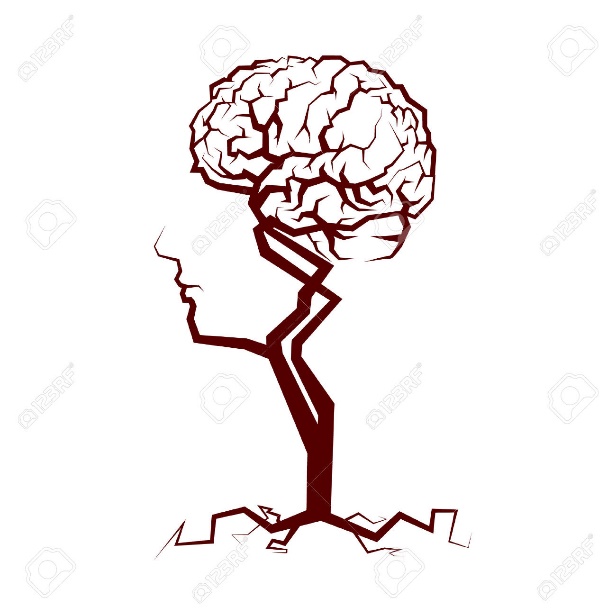 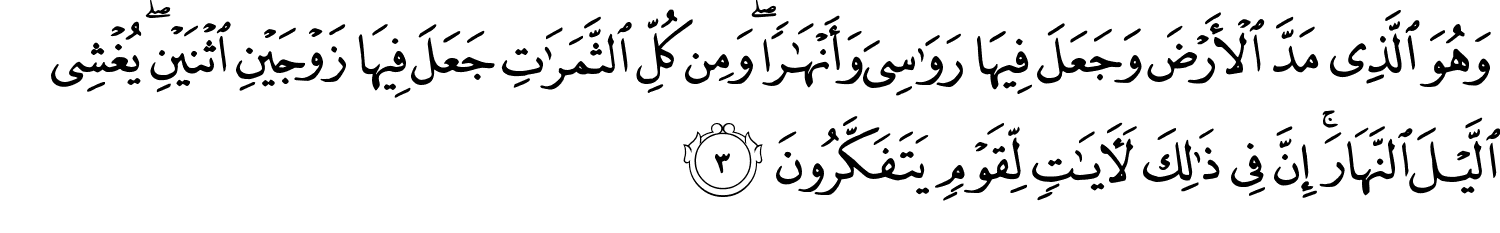 قادة فريق علم الأدوية :
 - جومانا القحطاني       - اللولو الصليهم
- فارس النفيسة
الشكر موصول لأعضاء الفريق المتميزين :
روان سعد القحطاني
لينا الوكيل
وجدان الزيد
جواهر الخيال
محمد خوجه
References :
1- 436 Prof. Yieldez’s slides and notes
2- 436 Prof. Almotrefi’s slides and notes
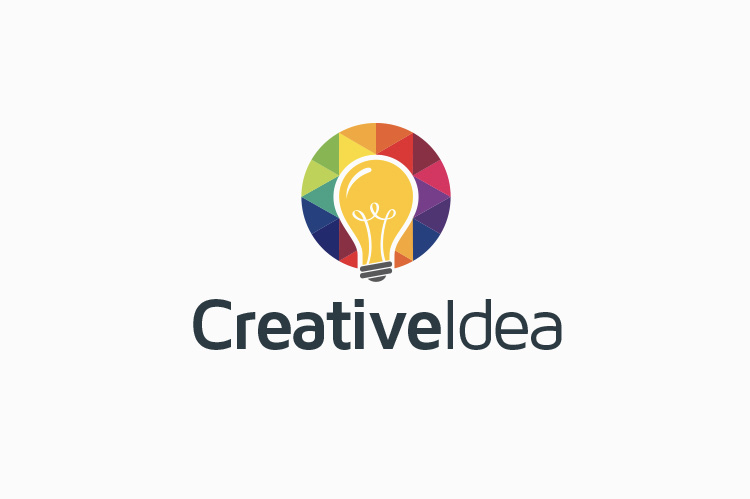 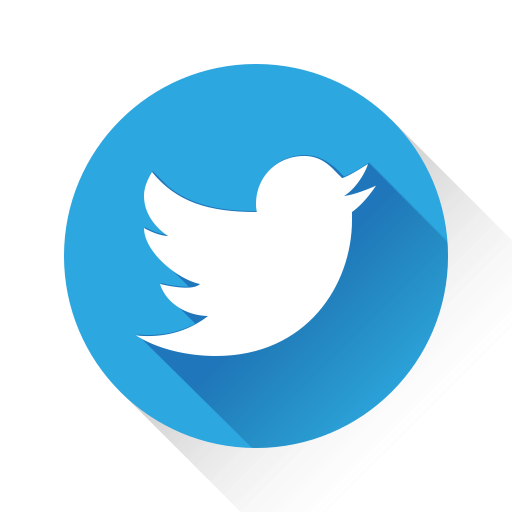 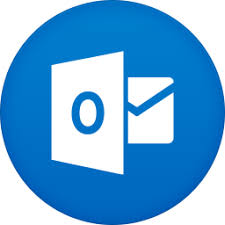 Your feedback
pharma436@outlook.com
@pharma436